ESCUELA POLITÉCNICA DEL EJÉRCITO
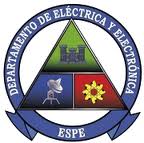 ANÁLISIS Y DISEÑO DEL SISTEMA DE COMUNICACIÓN MÓVIL UMTS EN EL INTERIOR DEL CENTRO COMERCIAL IÑAQUITO
Mónica Patricia Taipe Ortiz
2012
AGENDA
INTRODUCCIÓN
FUNDAMENTOS TEÓRICOS
METODOLOGÍA
ANÁLISIS Y RESULTADOS
DISEÑO DEL SISTEMA UMTS EN INTERIORES
CONCLUSIONES Y RECOMENDACIONES
INTRODUCCIÓN
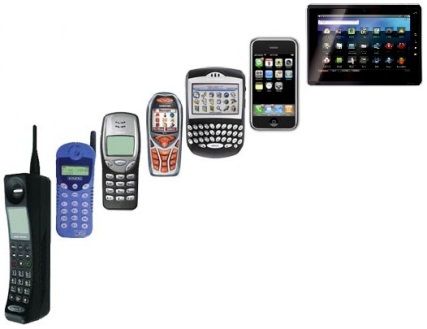 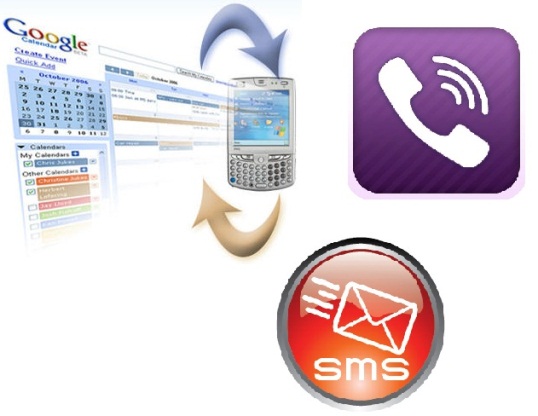 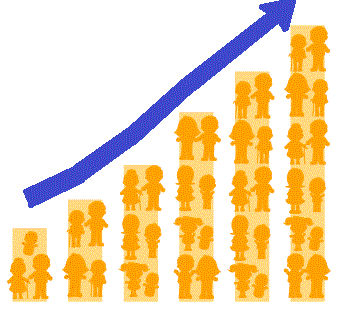 [Speaker Notes: 1 Punto: Durante la última década, las tecnologías inalámbricas han experimentado una gran aceptación y evolución por la popularidad de los dispositivos de comunicación móvil y los avances tecnológicos. Evidentemente una de las tecnologías que ha tenido un gran despliegue ha sido la tecnología de telefonía celular, debido al uso masivo de los servicios que estas ofrecen. 

2 Punto:Por tal motivo el servicio deseado no sólo es el de voz, sino también el de datos ya que actualmente la comunicación multimedia e internet móvil brindado desde un teléfono celular es lo que muchos empresarios y personas en general buscan]
INTRODUCCIÓN
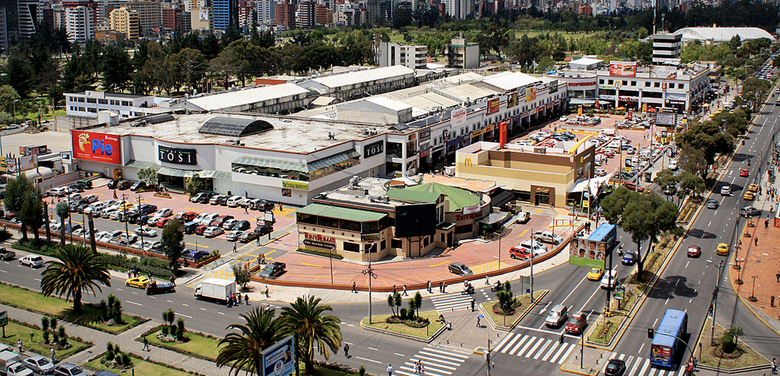 OBJETIVO GENERAL
Diseñar una red móvil celular UMTS en el interior del Centro Comercial Iñaquito en base a los niveles de cobertura actuales, obtenidos en las pruebas de campo con la herramienta Tems Pocket implementada en el teléfono Nokia C5-00, considerando los principales bloques funcionales como lo son los elementos relacionados con la accesibilidad de red e integridad del servicio.
OBJETIVOS ESPECÍFICOS
AGENDA
INTRODUCCIÓN
FUNDAMENTOS TEÓRICOS
METODOLOGÍA
ANÁLISIS Y RESULTADOS
DISEÑO DEL SISTEMA UMTS EN INTERIORES
CONCLUSIONES Y RECOMENDACIONES
FUNDAMENTOS TEÓRICOS
SITUACIÓN ACTUAL DE LAS OPERADORAS DEL SMA EN ECUADOR
DESCRIPCIÓN DE EQUIPOS
Se organizó en tres grupos
GENERALIDADES DE LAS SOLUCIONES PARA COBERTURA INDOOR
OPERADORAS DEL SMA
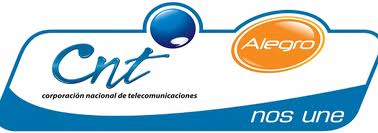 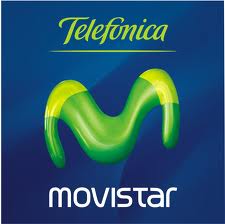 SITUACIÓN ACTUAL DE LAS OPERADORAS DEL SMA EN ECUADOR
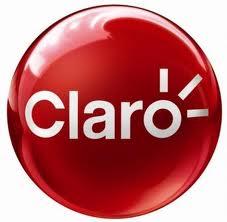 DISTRIBUCIÓN DEL MERCADO EN ABONADOS UMTS
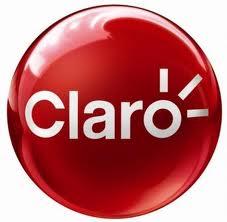 SITUACIÓN ACTUAL DE LAS OPERADORAS DEL SMA EN ECUADOR
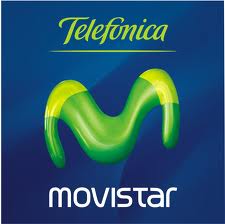 SITUACIÓN ACTUAL DE LAS OPERADORAS DEL SMA EN ECUADOR
FUNDAMENTOS TEÓRICOS
SITUACIÓN ACTUAL DE LAS OPERADORAS DEL SMA EN ECUADOR
DESCRIPCIÓN DE EQUIPOS
GENERALIDADES DE LAS SOLUCIONES PARA COBERTURA INDOOR
Se organizó en tres grupos
TÉCNICAS DE COBERTURA PARA INTERIORES
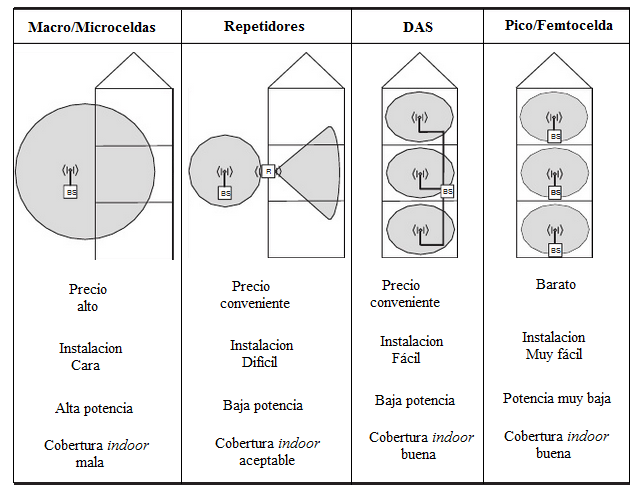 GENERALIDADES DE LAS SOLUCIONES DE COBERTURA  EN INTERIORES
Un inconveniente con repetidoras es la limitada capacidad de tráfico, ya que no pueden generar nuevo tráfico todo lo contrario, sólo se cargan más los sitios desde el cual se conecta la antena donante.
En cambio las picoceldas o femtoceldas a pesar de ser más económicas soportan un menor número de usuarios, por lo que este tipo de técnicas son ideales para espacios pequeños como casas u oficinas.
FUNDAMENTOS TEÓRICOS
SITUACIÓN ACTUAL DE LAS OPERADORAS DEL SMA EN ECUADOR
DESCRIPCIÓN DE EQUIPOS
GENERALIDADES DE LAS SOLUCIONES PARA COBERTURA INDOOR
Se organizó en tres grupos
ELEMENTOS DEL SISTEMA DISTRIBUIDO DE ANTENAS (DAS)
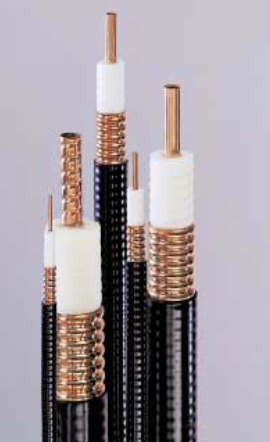 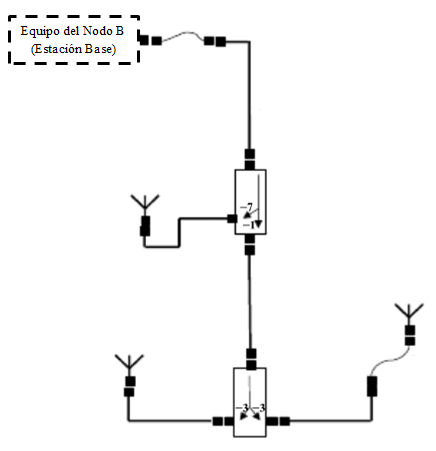 Cable Coaxial
Nodo B o Estación Base
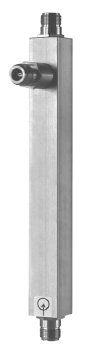 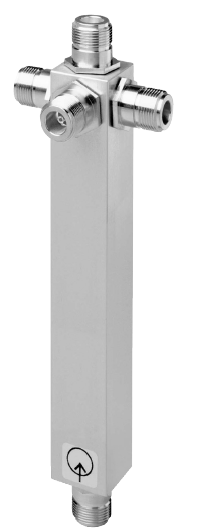 Splitters
DESCRIPCIÓN DE EQUIPOS
Tappers (Acopladores)
Antena
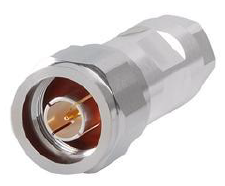 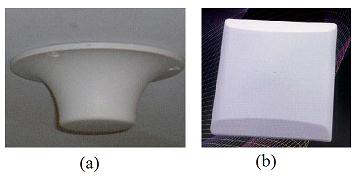 Conectores
[Speaker Notes: Cable coaxial: mayor freq = mayor perdida ; mayor pulgada del cable = menor perdida.]
AGENDA
INTRODUCCIÓN
FUNDAMENTOS TEÓRICOS
METODOLOGÍA
ANÁLISIS Y RESULTADOS
DISEÑO DEL SISTEMA UMTS EN INTERIORES
CONCLUSIONES Y RECOMENDACIONES
METODOLOGÍA
Las pruebas se efectuaron en un día atípico (Sábado) y en un día normal (Martes) entre las 11am y 2pm.
El objetivo de utilizar un teléfono en modo inactivo es para obtener los niveles de cobertura y calidad. Además de verificar si el UE queda por fuera de servicio en algún instante.
El objetivo de utilizar un teléfono en modo activo (llamadas cortas) es validar que se cursen correctamente las llamadas y que no existan problemas que incidan en el servicio celular.
PARÁMETROS DE MEDICIÓN
El parámetro de QoS relacionado con la disponibilidad y accesibilidad a la red que es de gran utilidad para el desarrollo adecuado del diseño y además es de mayor interés desde el punto de vista del usuario es el área de cobertura.
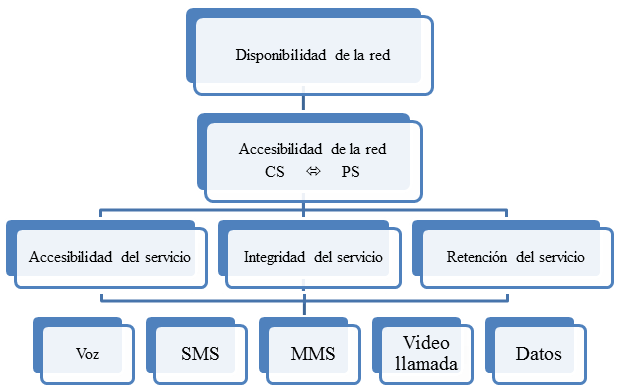 RSCP: Cobertura 
Es el nivel de potencia recibida del CPICH por el UE.
Ec/No: Calidad
La relación de la energía por chip recibida del CPICH divida para la densidad de potencia total en la banda de frecuencia, que incluye la señal e interferencia.
Porcentaje de llamadas caídas: 
< 2%
Porcentaje de llamadas establecidas: 
> 95%
[Speaker Notes: CPICH es un enlace descendente de canal de broadcast por Nodos B 
DISPONIBILIDAD DE LA RED : Probabilidad de que los servicios móviles se ofrecen a un usuario
ACCCESIBILIDAD DE LA RED: Probabilidad de que el usuario realiza un registro de éxito 
ACCESIBILIDAD DEL SERVICIO: Si el cliente desea usar un servicio, el operador de red debe proporcionar el acceso más rápido. 
INTEGRIDAD DEL SERVICIO: Es la medida que un servicio una vez obtenido, se preste sin degradaciones excesivas
RETENCIÓN DEL SERVICIO: Describe la terminación de los servicios (de acuerdo con o en contra de la voluntad del usuario).]
AGENDA
INTRODUCCIÓN
FUNDAMENTOS TEÓRICOS
METODOLOGÍA
ANÁLISIS Y RESULTADOS
DISEÑO DEL SISTEMA UMTS EN INTERIORES
CONCLUSIONES Y RECOMENDACIONES
ANÁLISIS Y PRESENTACIÓN DE RESULTADOS
En la tabla Siguiente se indica la cantidad de llamadas de prueba realizadas en los tres pisos, así como la información de los eventos asociados a dichas llamadas.
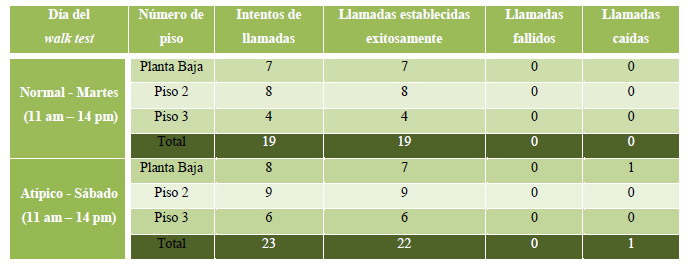 ANÁLISIS Y PRESENTACIÓN DE RESULTADOS
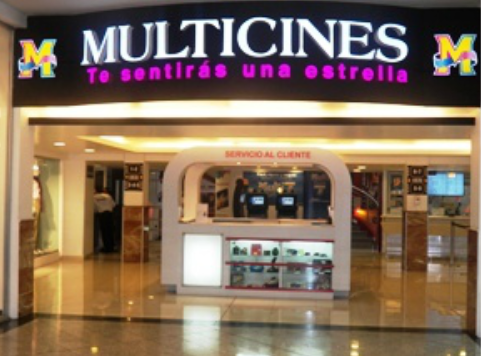 PB: NIVELES DE RSCP
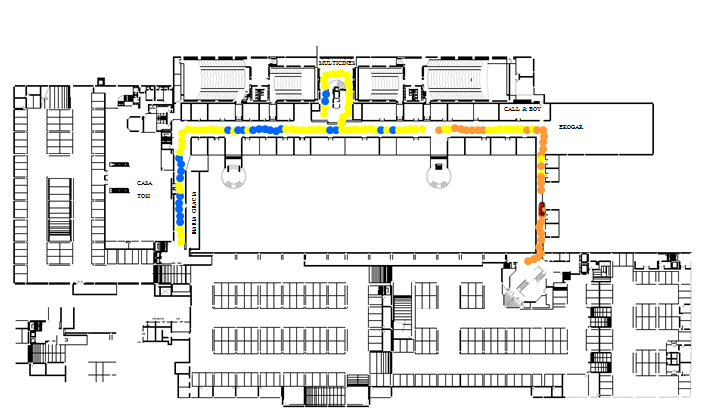 Accesos Principales
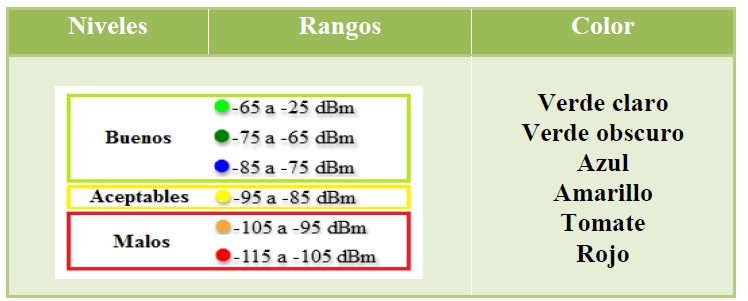 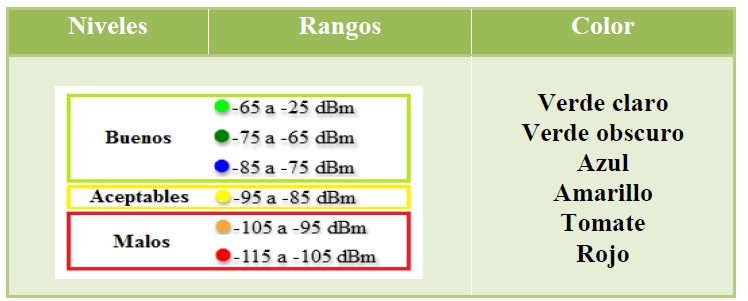 ANÁLISIS Y PRESENTACIÓN DE RESULTADOS
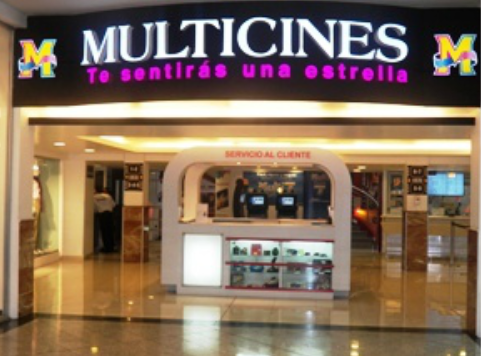 PB: NIVELES DE Ec/No
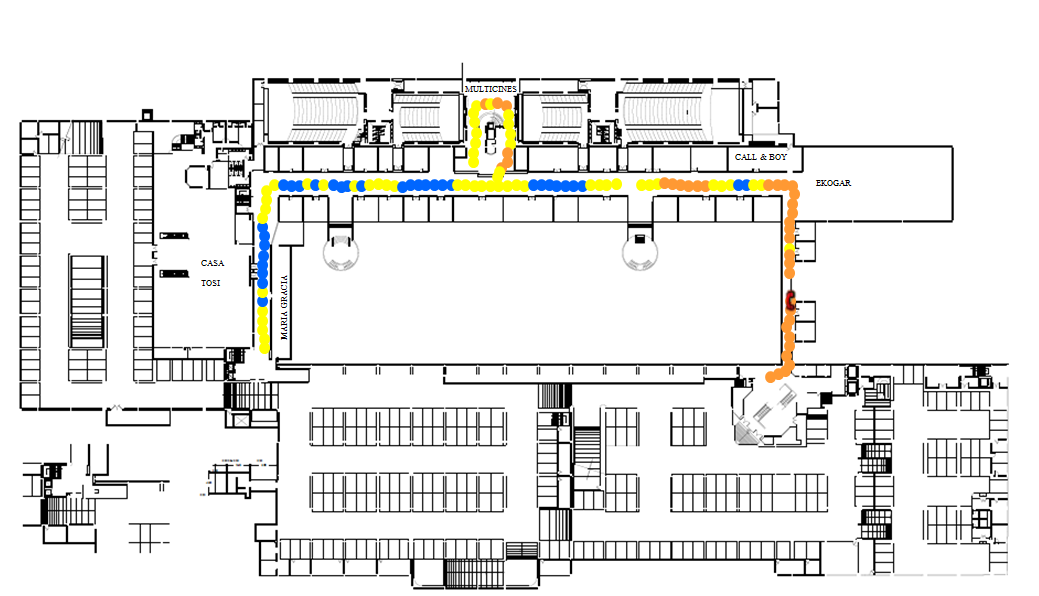 Accesos Directos
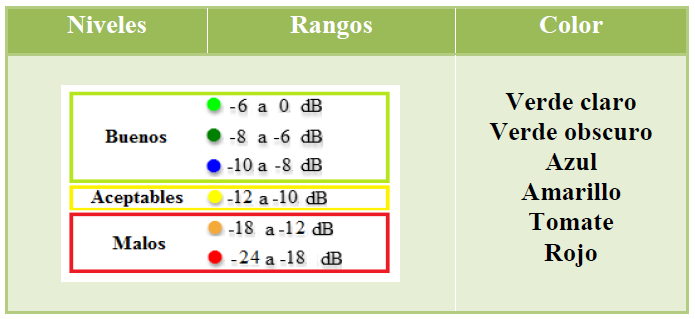 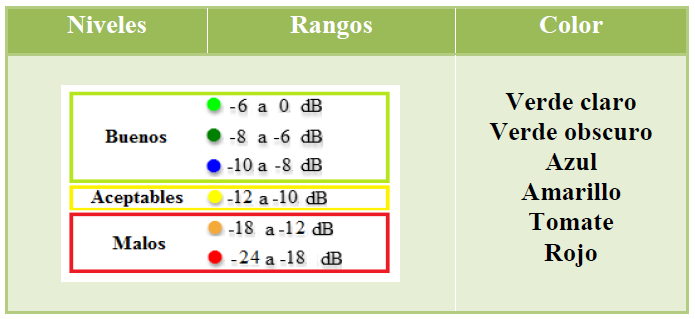 ANÁLISIS Y PRESENTACIÓN DE RESULTADOS
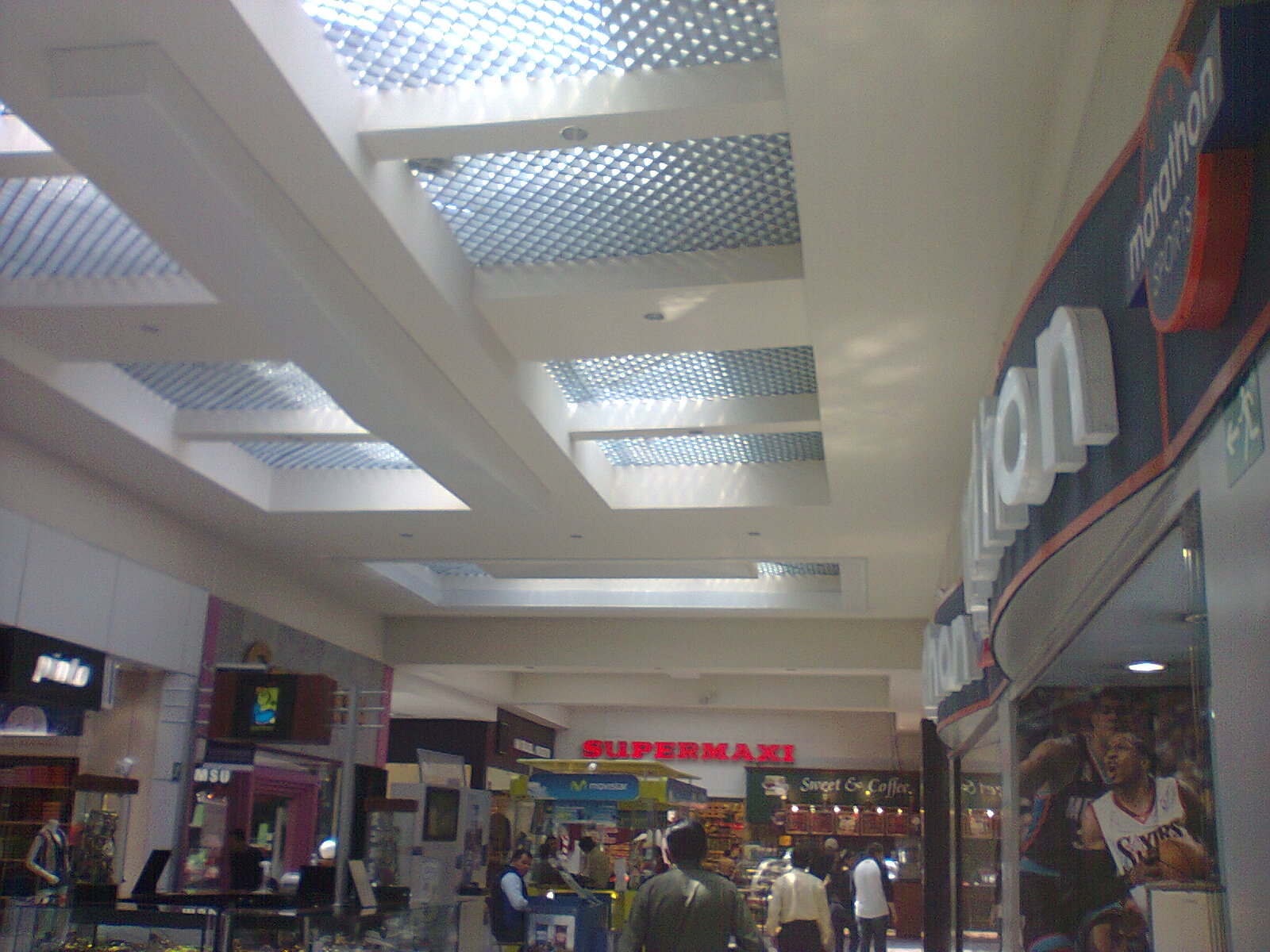 P1: NIVELES DE RSCP
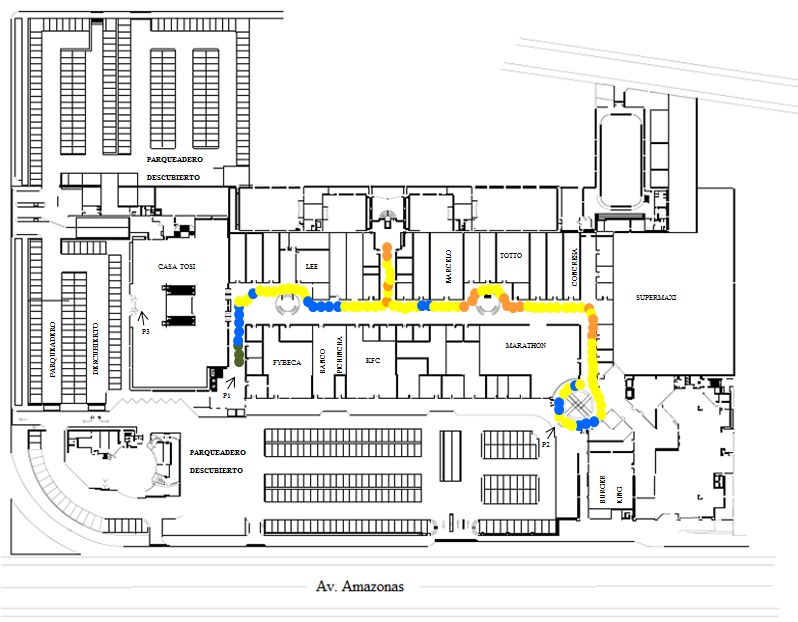 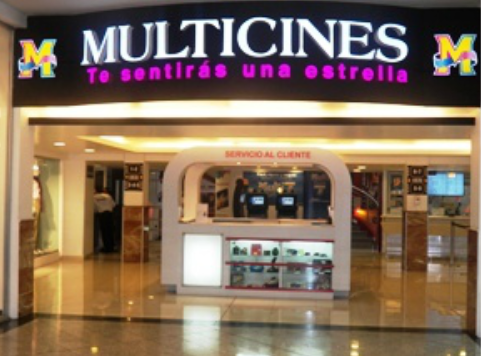 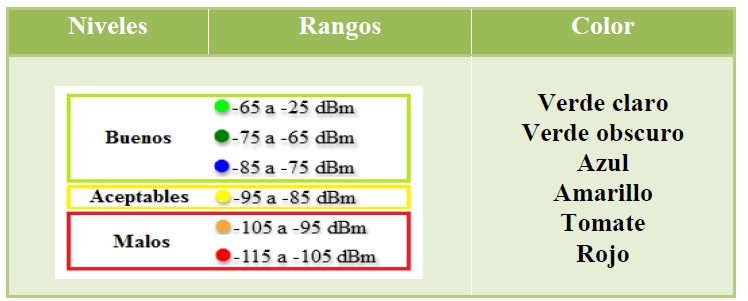 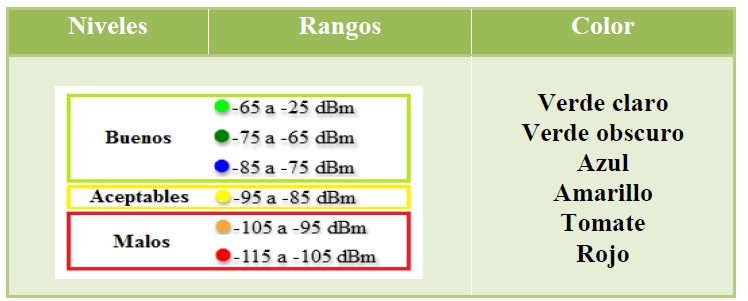 Acceso Principal
ANÁLISIS Y PRESENTACIÓN DE RESULTADOS
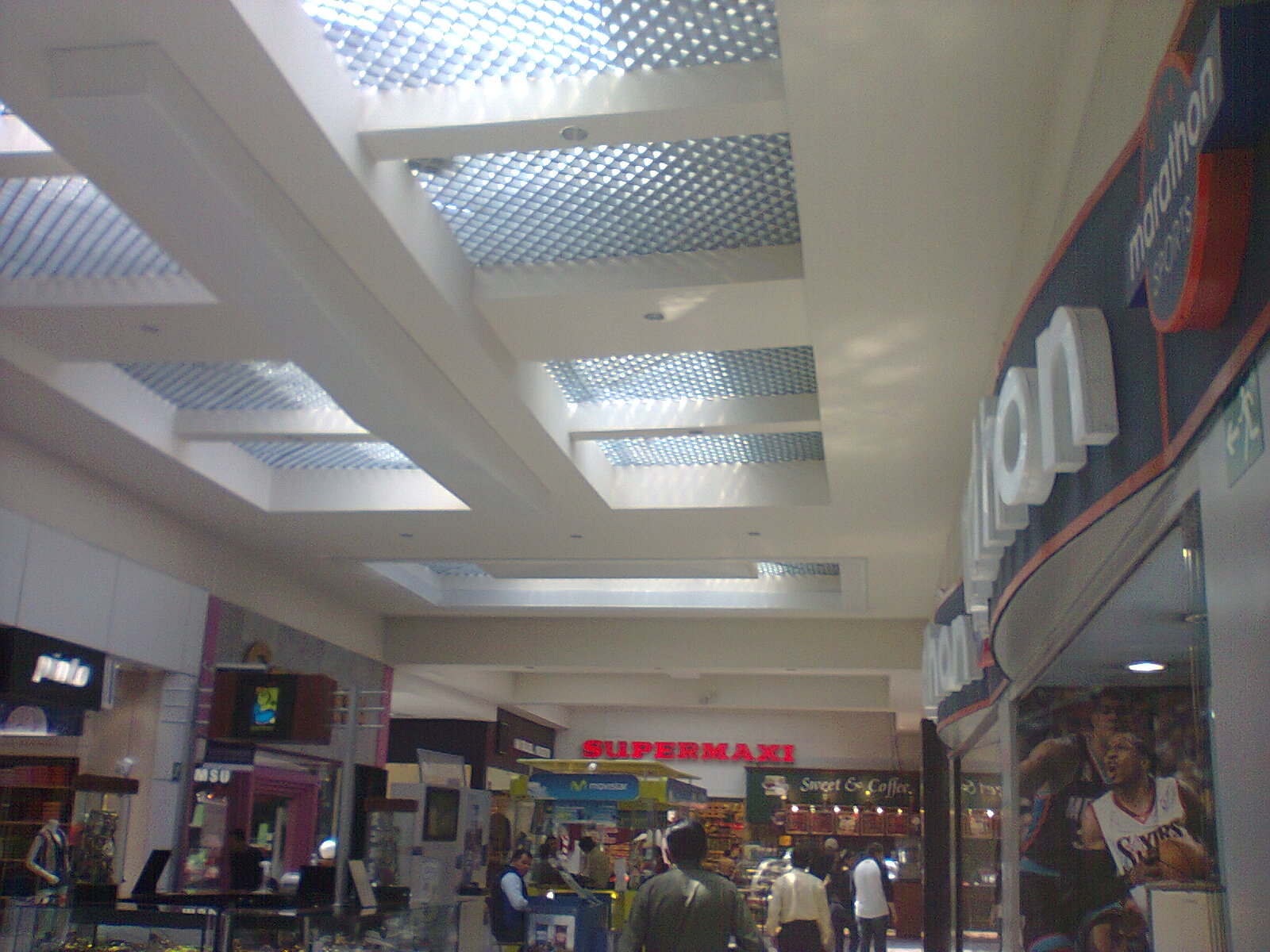 P1: NIVELES DE Ec/No
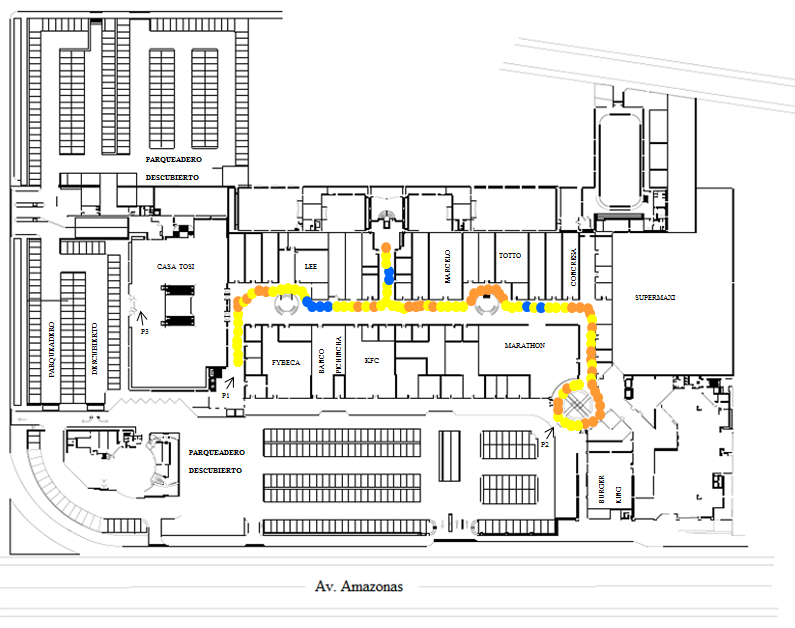 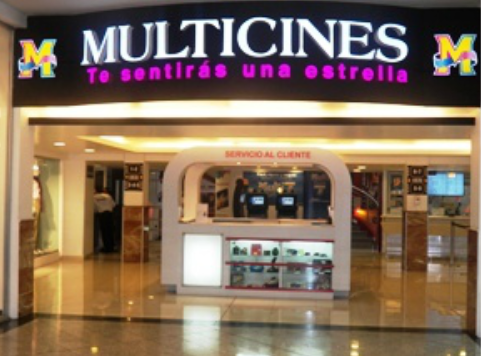 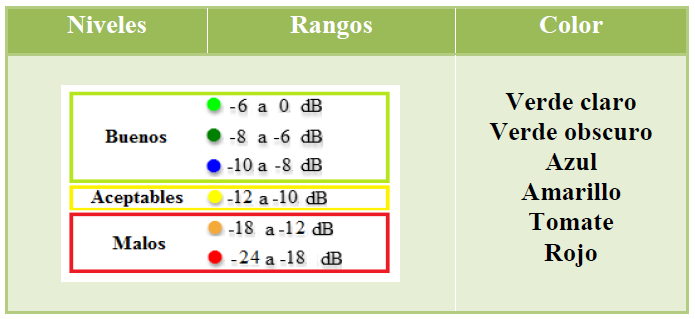 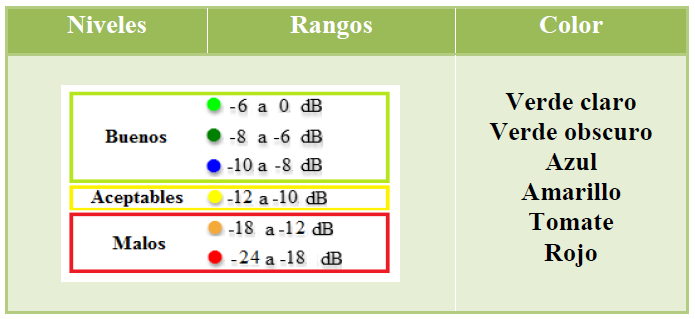 Acceso Principal
ANÁLISIS Y PRESENTACIÓN DE RESULTADOS
P1: NIVELES DE RSCP
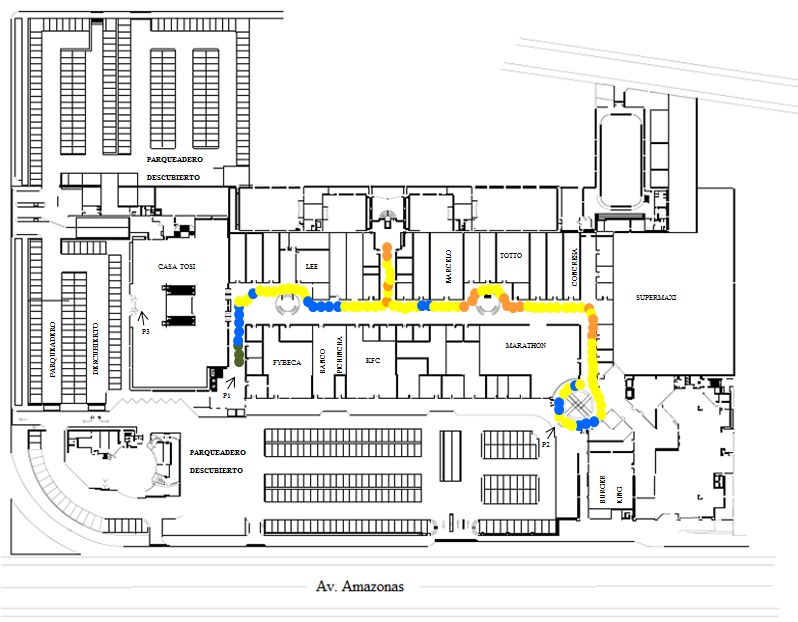 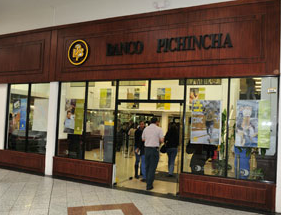 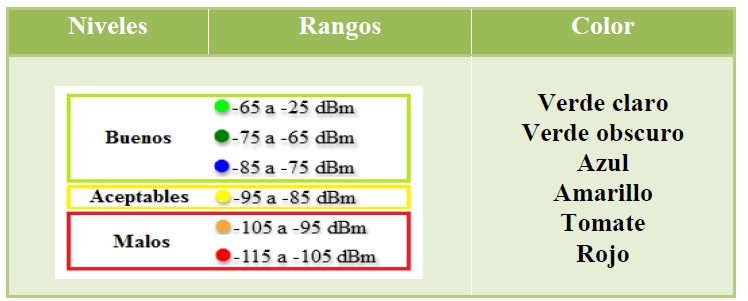 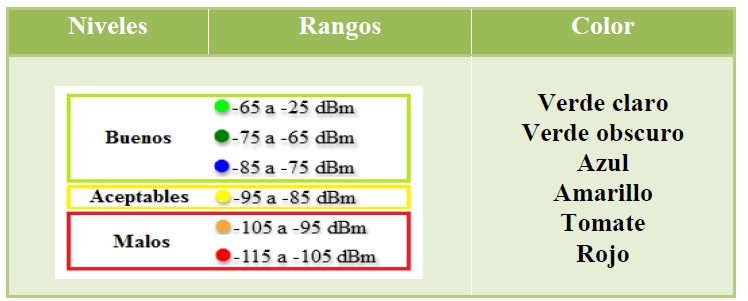 ANÁLISIS Y PRESENTACIÓN DE RESULTADOS
P2: NIVELES DE RSCP
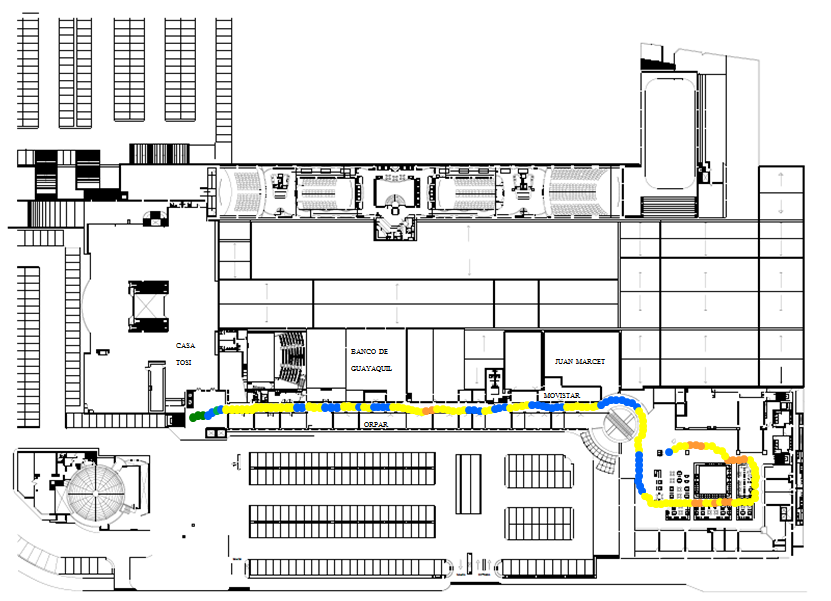 Acceso Principal
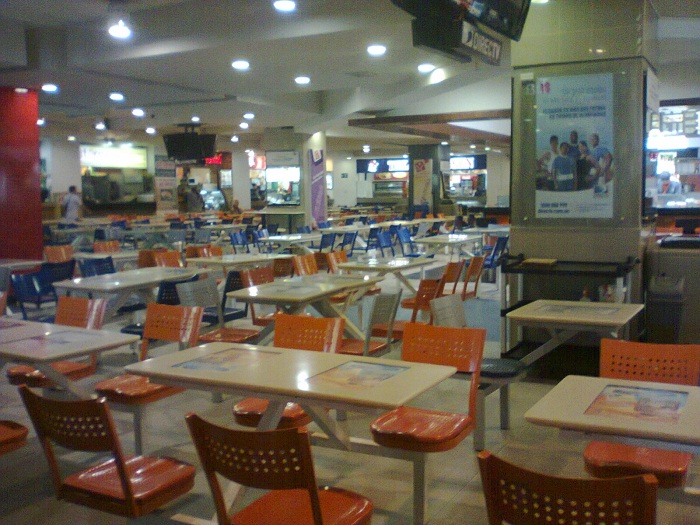 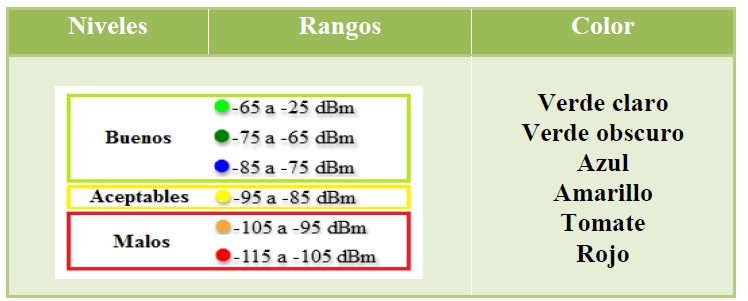 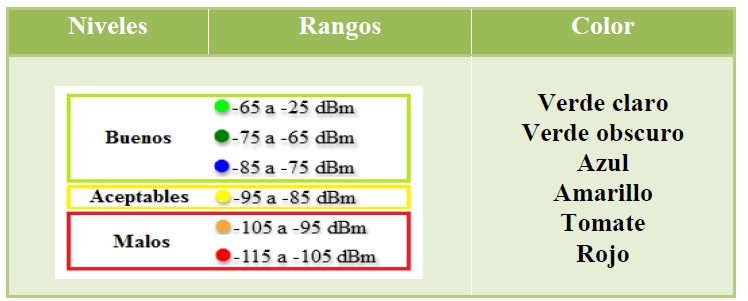 ANÁLISIS Y PRESENTACIÓN DE RESULTADOS
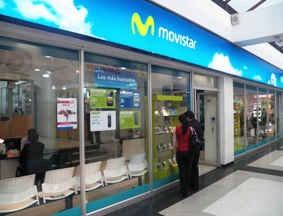 P2: NIVELES DE RSCP
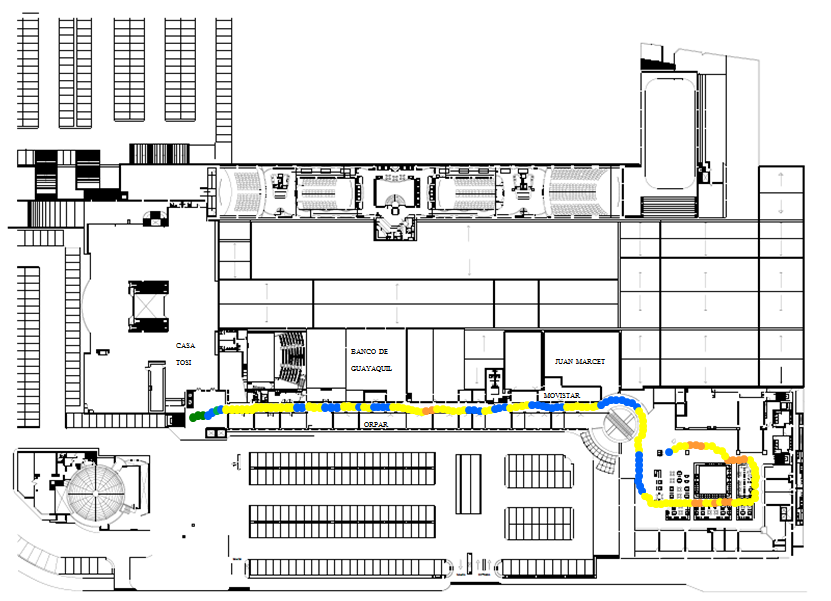 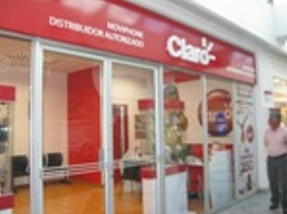 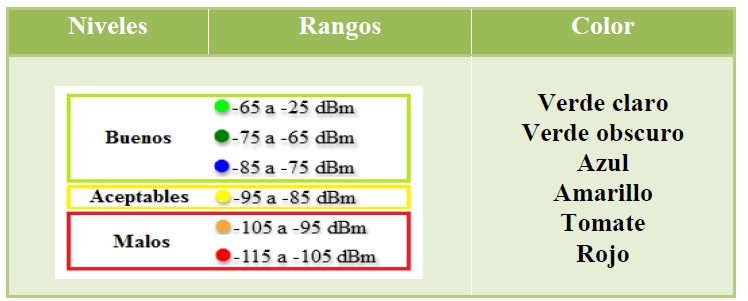 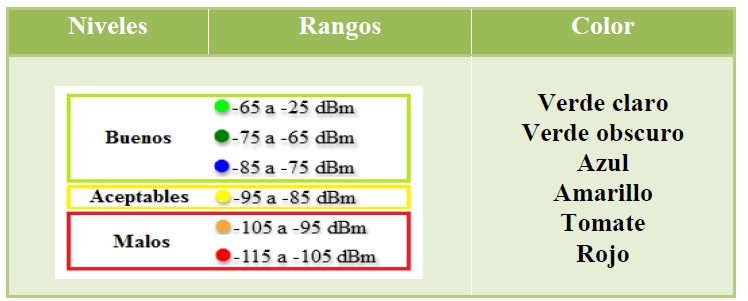 ANÁLISIS Y PRESENTACIÓN DE RESULTADOS
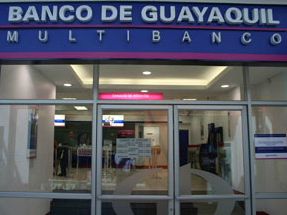 P2: NIVELES DE Ec/No
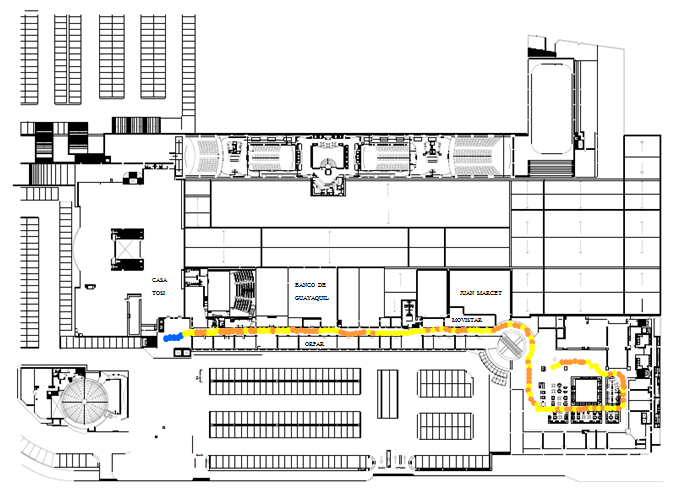 Acceso Principal
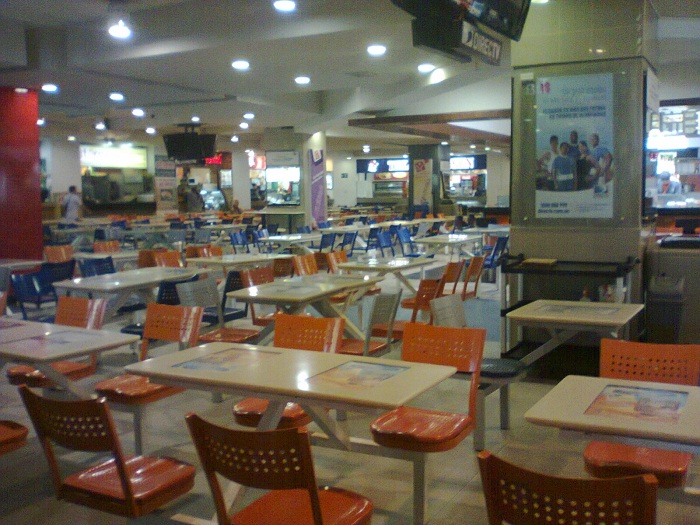 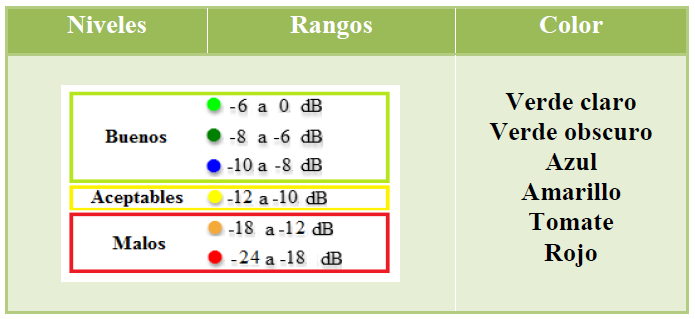 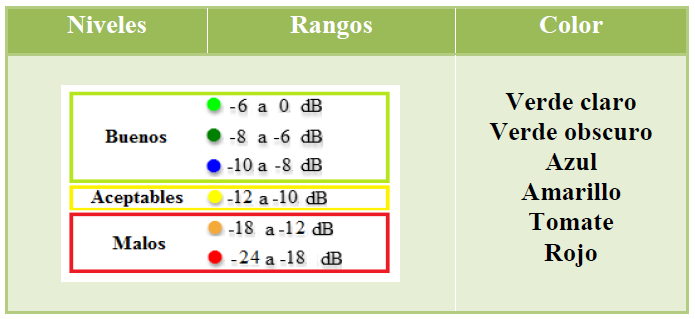 AGENDA
INTRODUCCIÓN
FUNDAMENTOS TEÓRICOS
METODOLOGÍA
ANÁLISIS Y RESULTADOS
DISEÑO DEL SISTEMA UMTS EN INTERIORES
CONCLUSIONES Y RECOMENDACIONES
DISEÑO DEL DAS
Esquema General del Sistema
Todo sistema distribuido de antenas celulares se compone de tres elementos básicos que son: la fuente de RF, el sistema de distribución y las antenas de cobertura.
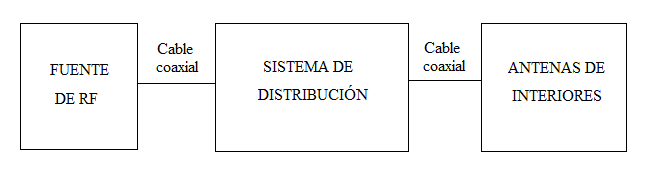 UBICACIÓN DEL NODO B
El espacio considerado para la ubicación de los equipos de la estación base está en la parte superior del local Mundo Light (patio de comidas)
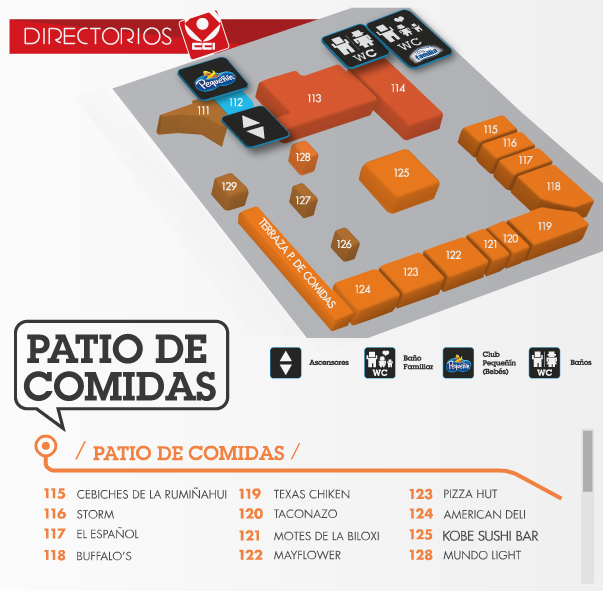 Ducto
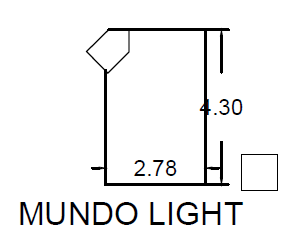 Columna
ESQUEMA PRINCIPAL
La BTS considerada es la RBS 3308 de Ericsson y de acuerdo a las especificaciones técnicas la potencia de salida es de 43dBm (20W), de la cual el 10% es asignado para el CPICH.
El área objetivo consta de tres pisos, por lo que lo primero que se debe conseguir es dividir la potencia por plantas, de manera que en el piso 1 y PB haya más potencia para repartir que en la P2, ya que la RBS se encuentra en el piso superior, por lo cual existirá menos pérdidas hacia las antenas.
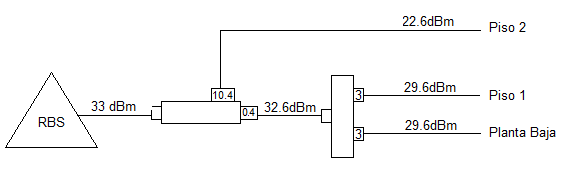 POSICIONAMIENTO DE LOS ELEMENTOS PASIVOS
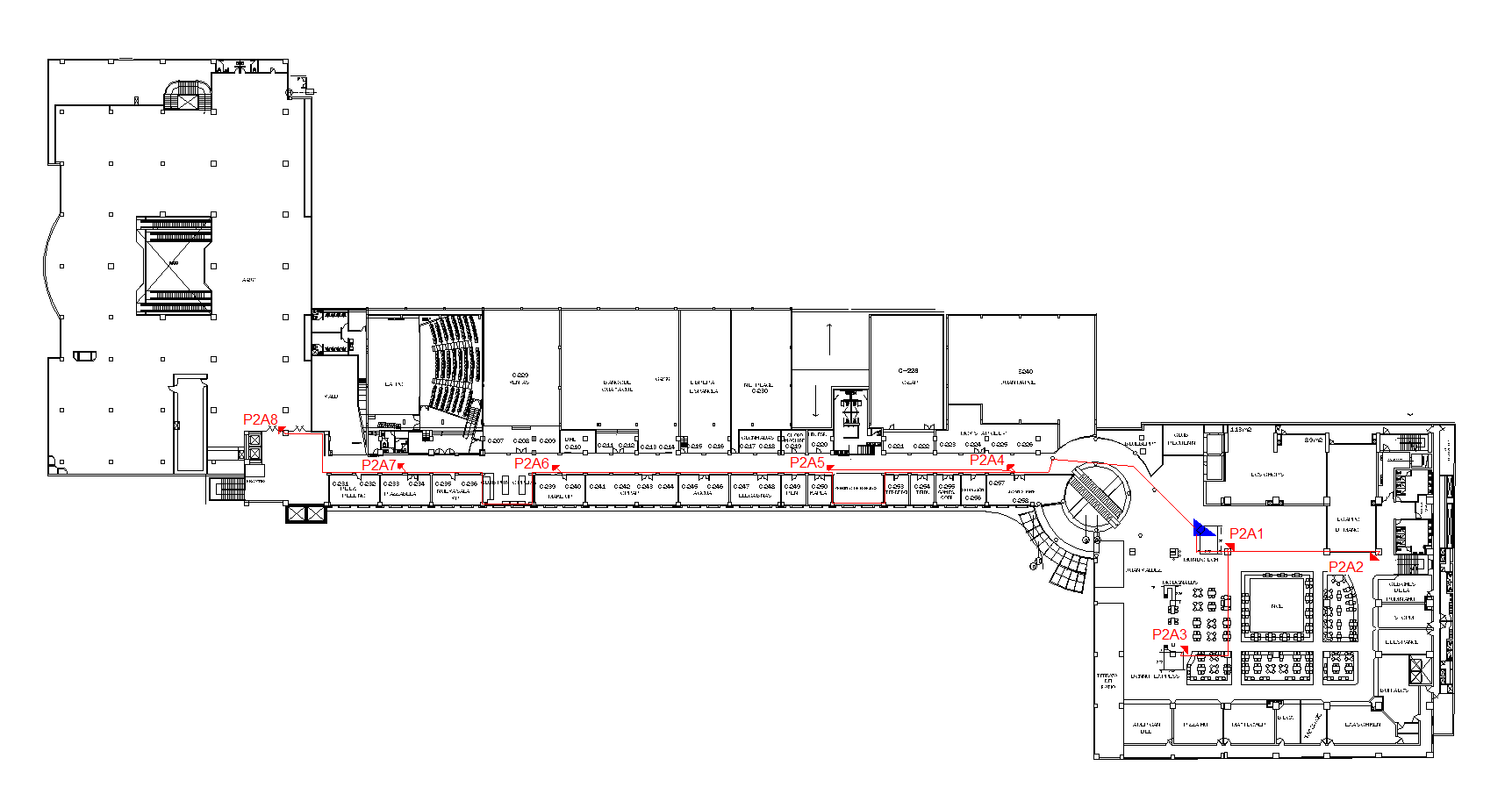 PISO 2
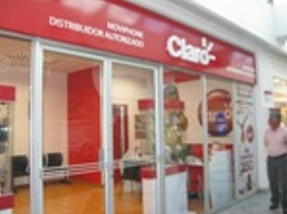 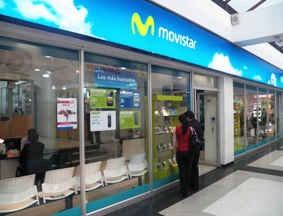 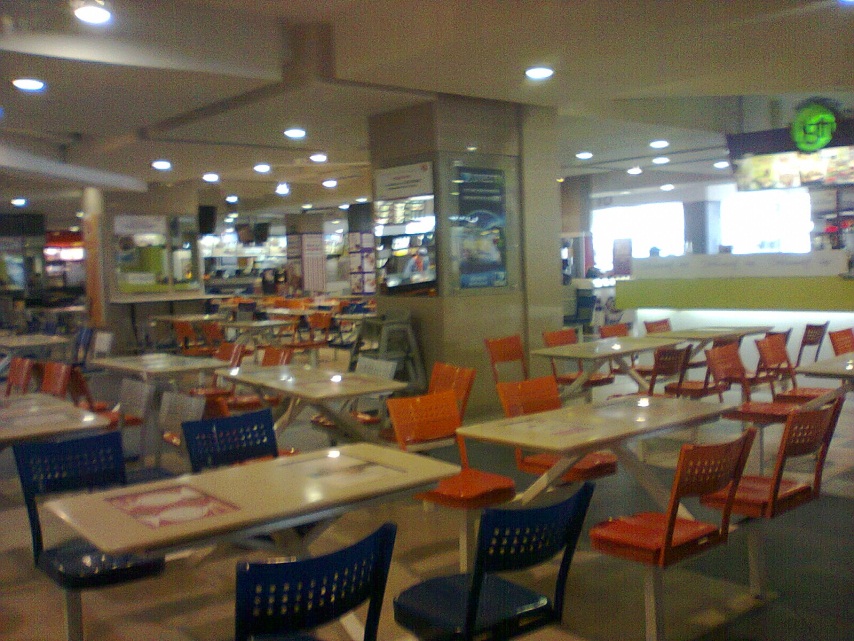 POSICIONAMIENTO DE LOS ELEMENTOS PASIVOS
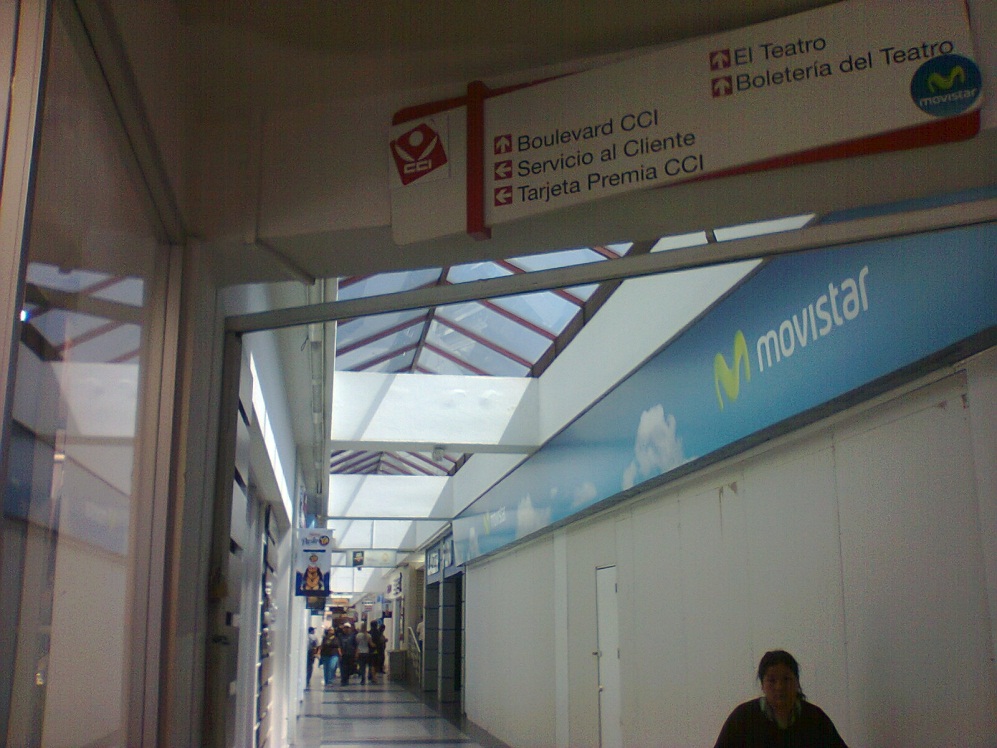 PISO 2
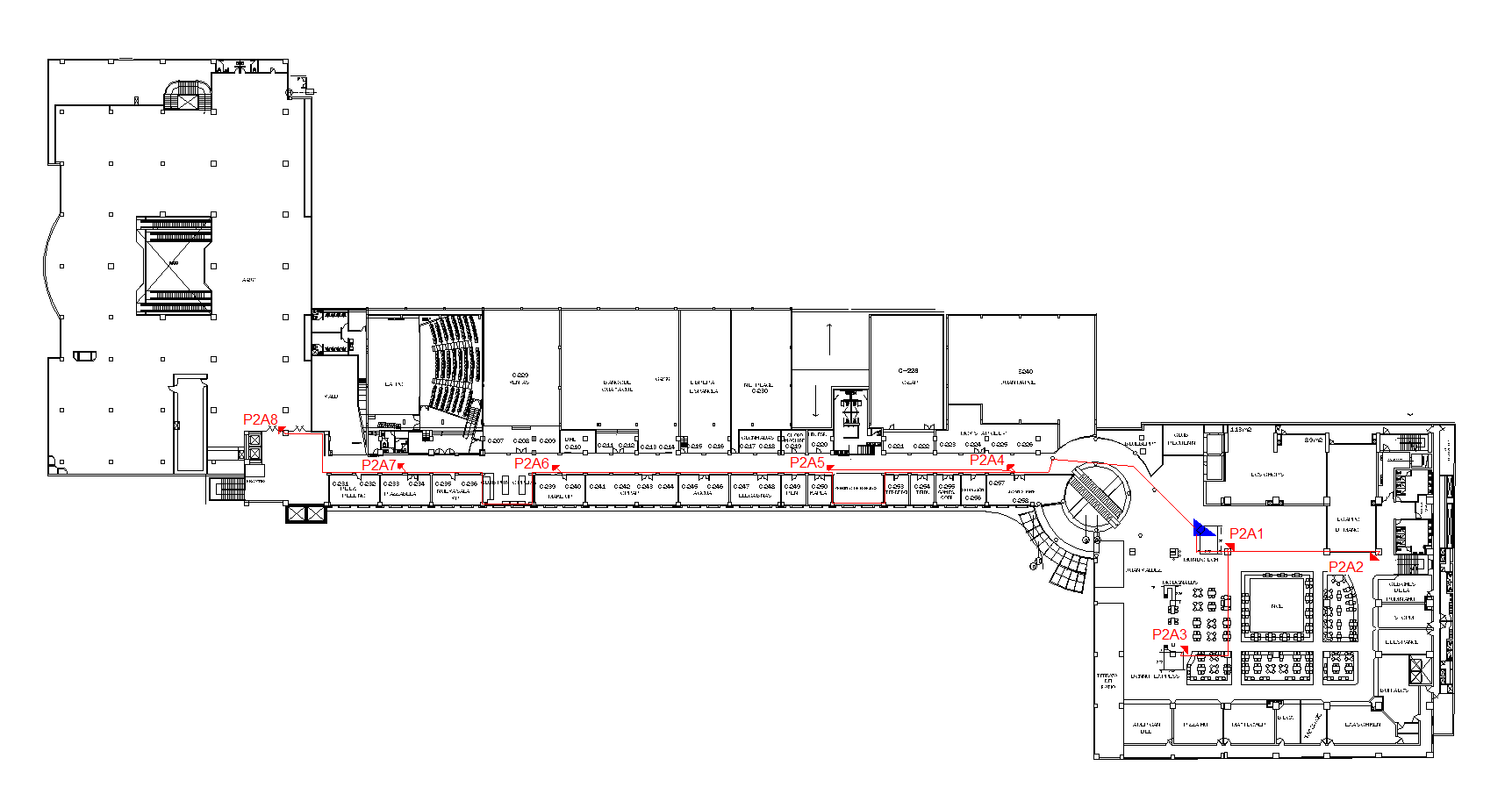 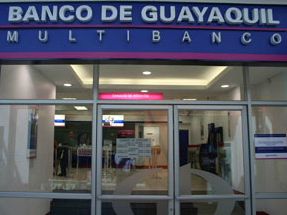 POSICIONAMIENTO DE LOS ELEMENTOS PASIVOS
PISO 2
Debido a que el lugar de ubicación de la RBS3308 está sobre este piso se comenzará el diseño en el mismo
En el plano del Piso 2 se plantea la ubicación de 8 antenas direccionales, logrando con esto un esquema como el que se muestra en la Figura.
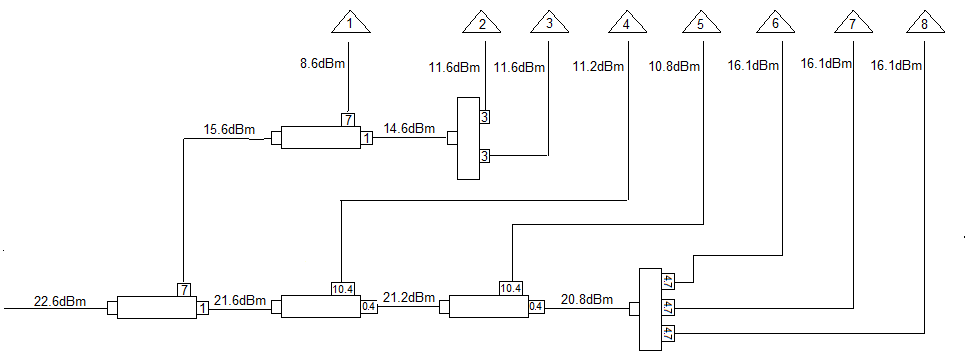 POSICIONAMIENTO DE LOS ELEMENTOS PASIVOS
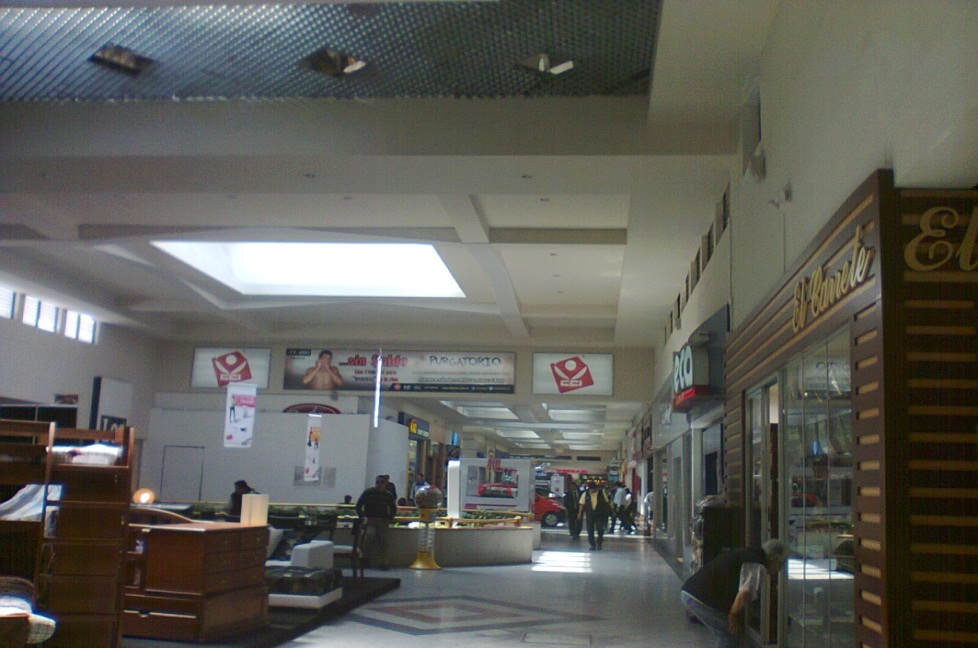 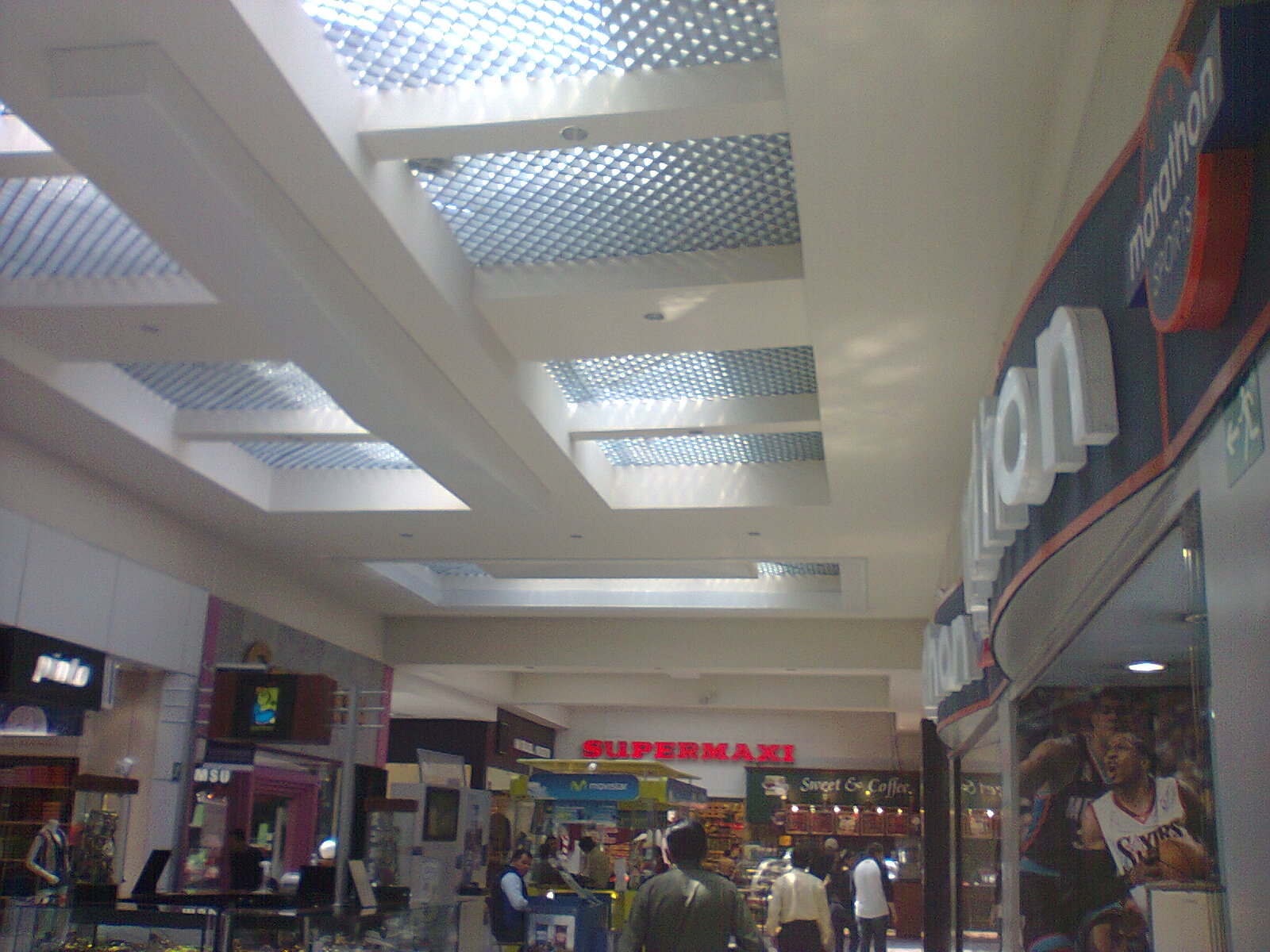 PISO 1
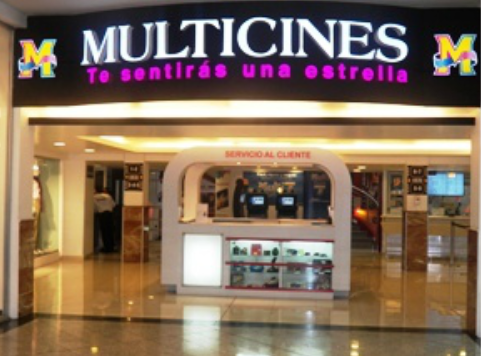 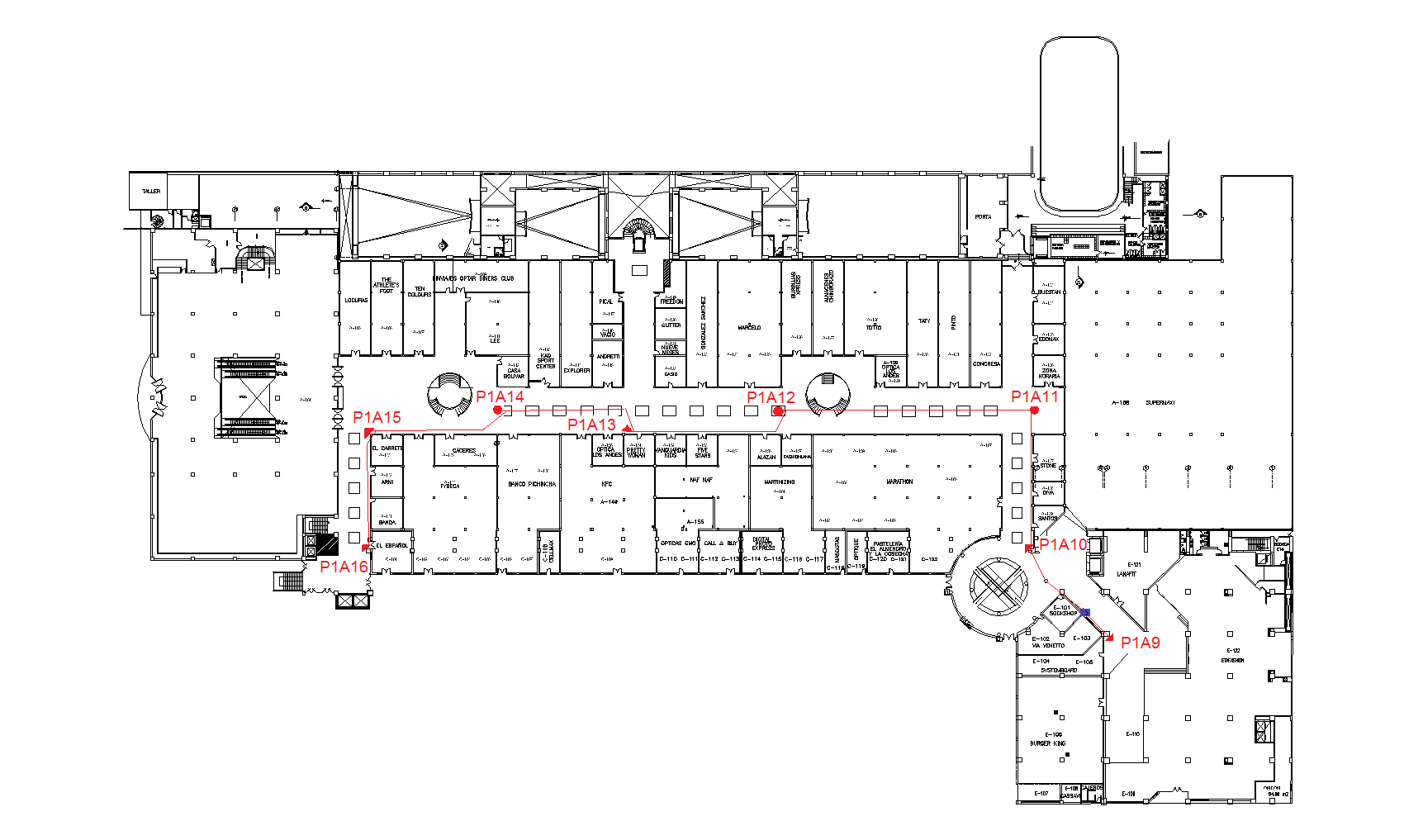 POSICIONAMIENTO DE LOS ELEMENTOS PASIVOS
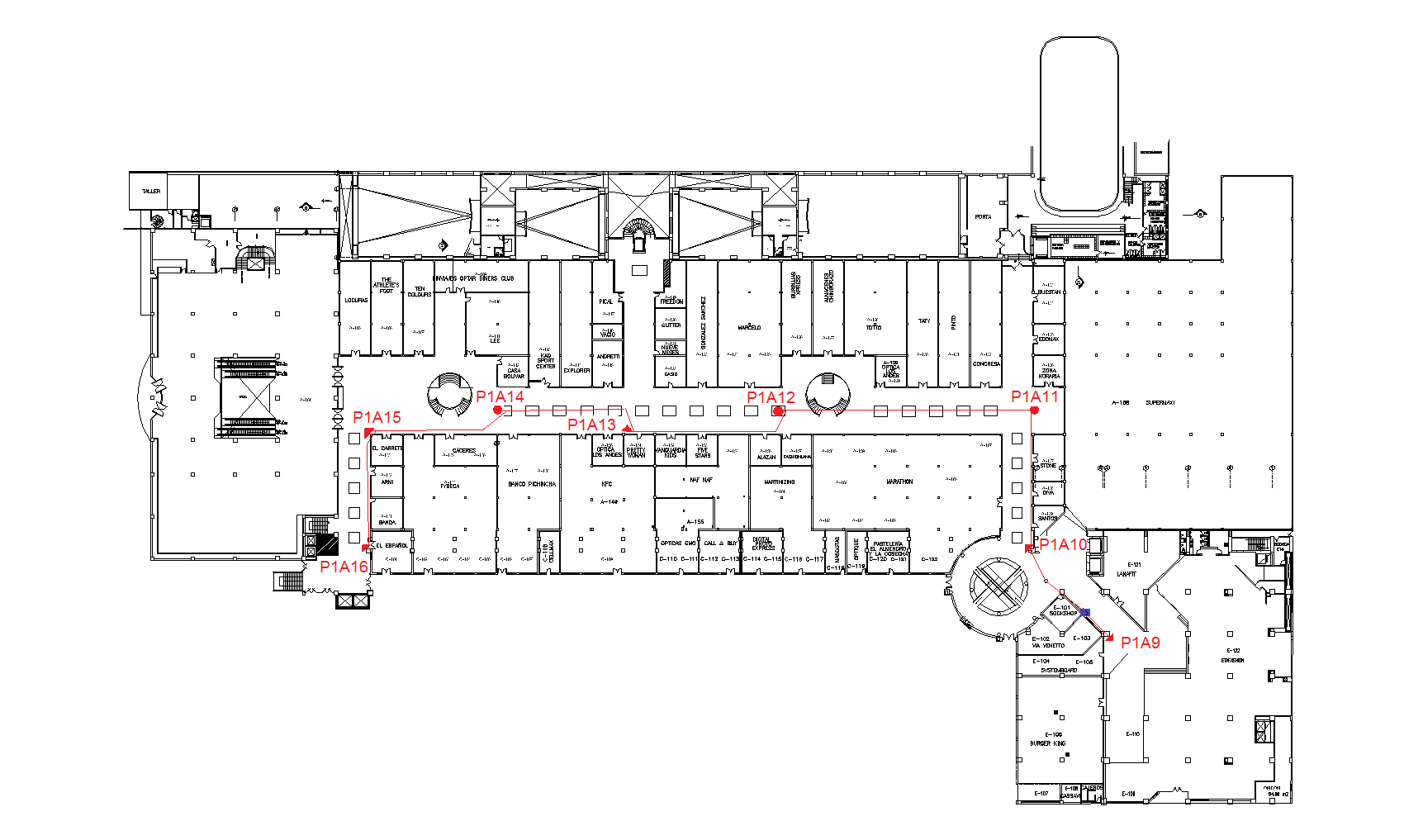 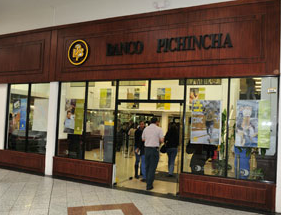 PISO 1
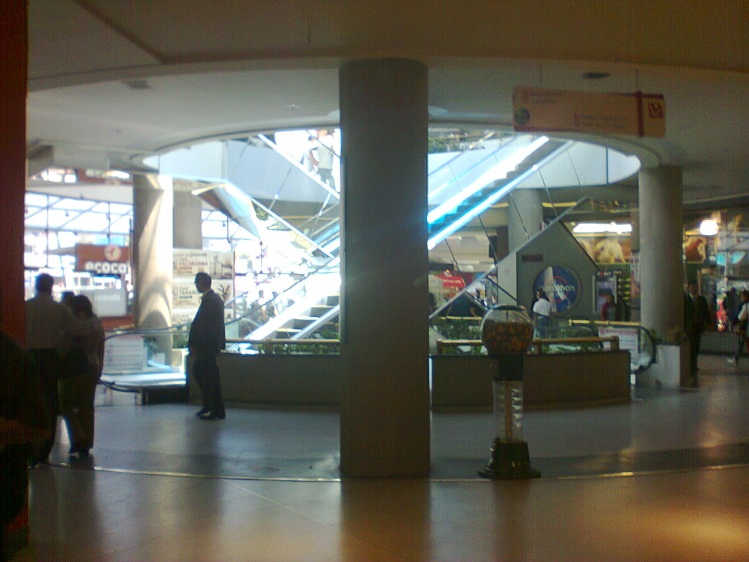 POSICIONAMIENTO DE LOS ELEMENTOS PASIVOS
PISO 1
A diferencia del Piso 2, el Piso 1 tiene una infraestructura que permite colocar antenas omnidireccionales, debido que el techo no tiene ventanales
En la siguiente figura se indica el resultado de potencias que tiene cada antena sin la atenuación del cable.
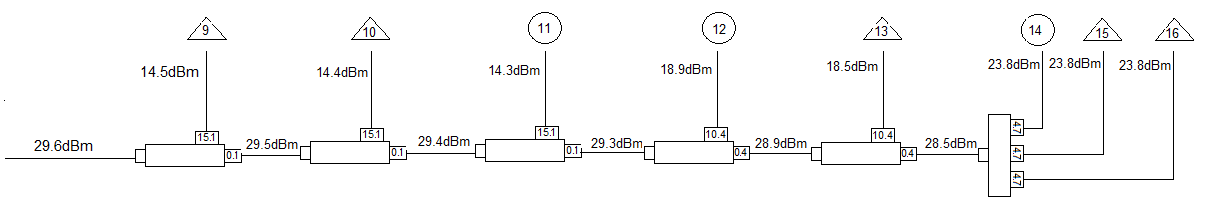 POSICIONAMIENTO DE LOS ELEMENTOS PASIVOS
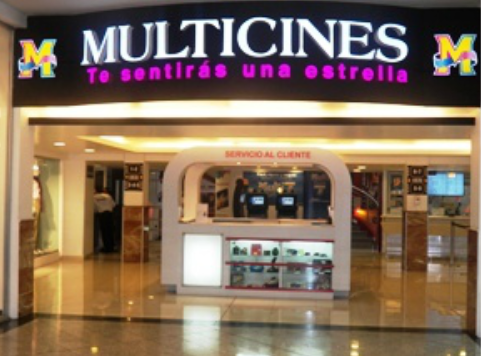 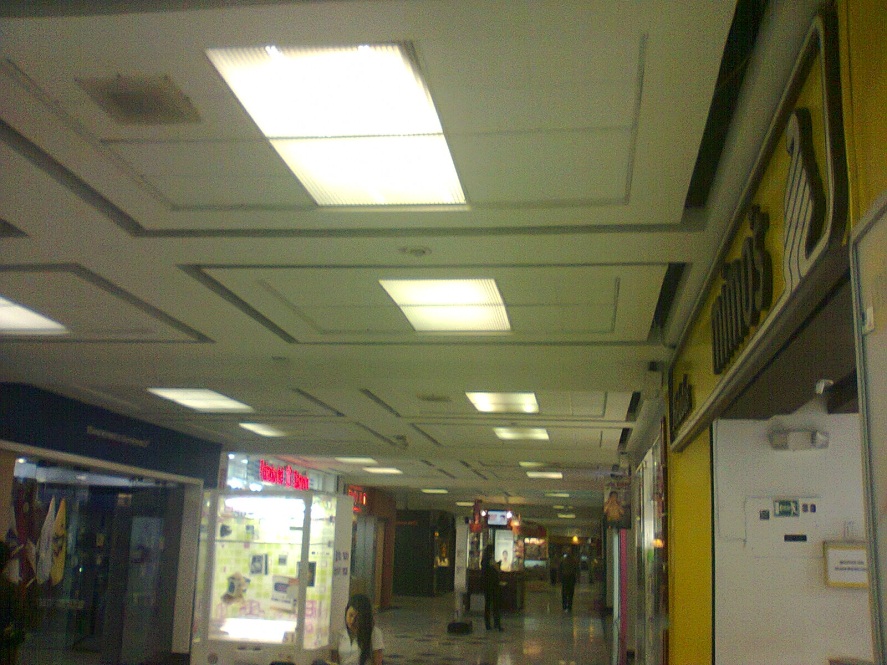 PLANTA BAJA
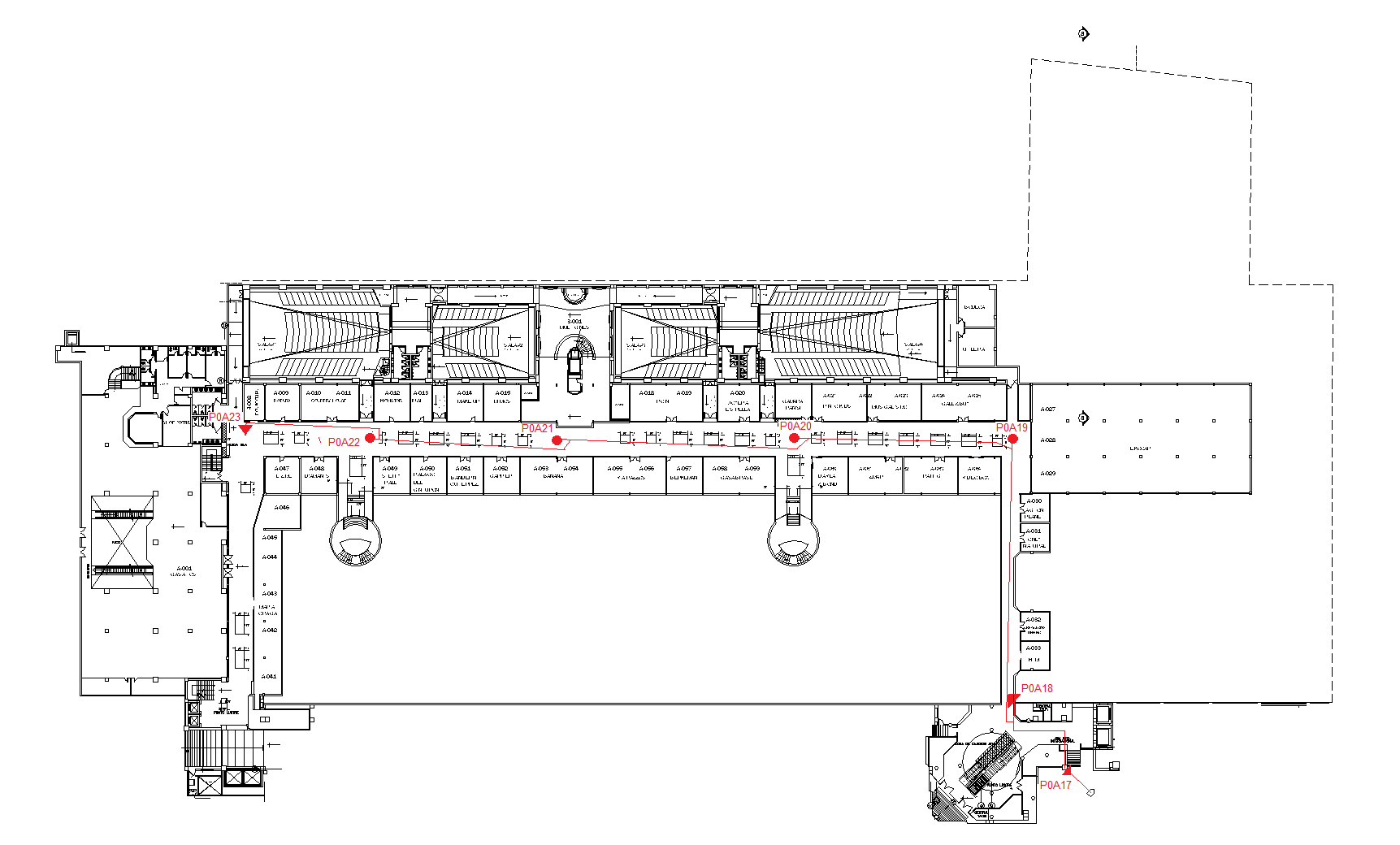 Accesos Directos
POSICIONAMIENTO DE LOS ELEMENTOS PASIVOS
PLANTA BAJA
En la siguiente figura se indica el resultado de potencias que tiene cada antena sin la atenuación del cable.
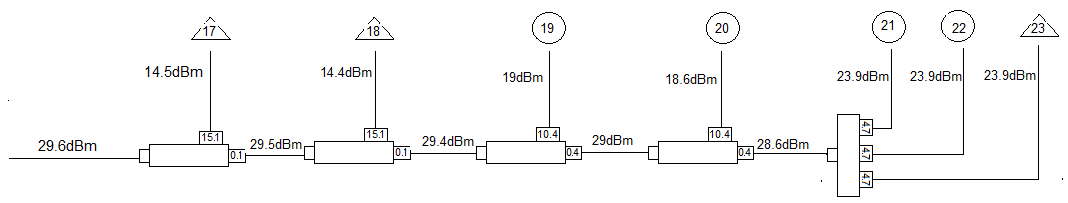 ESQUEMA UNIFILAR
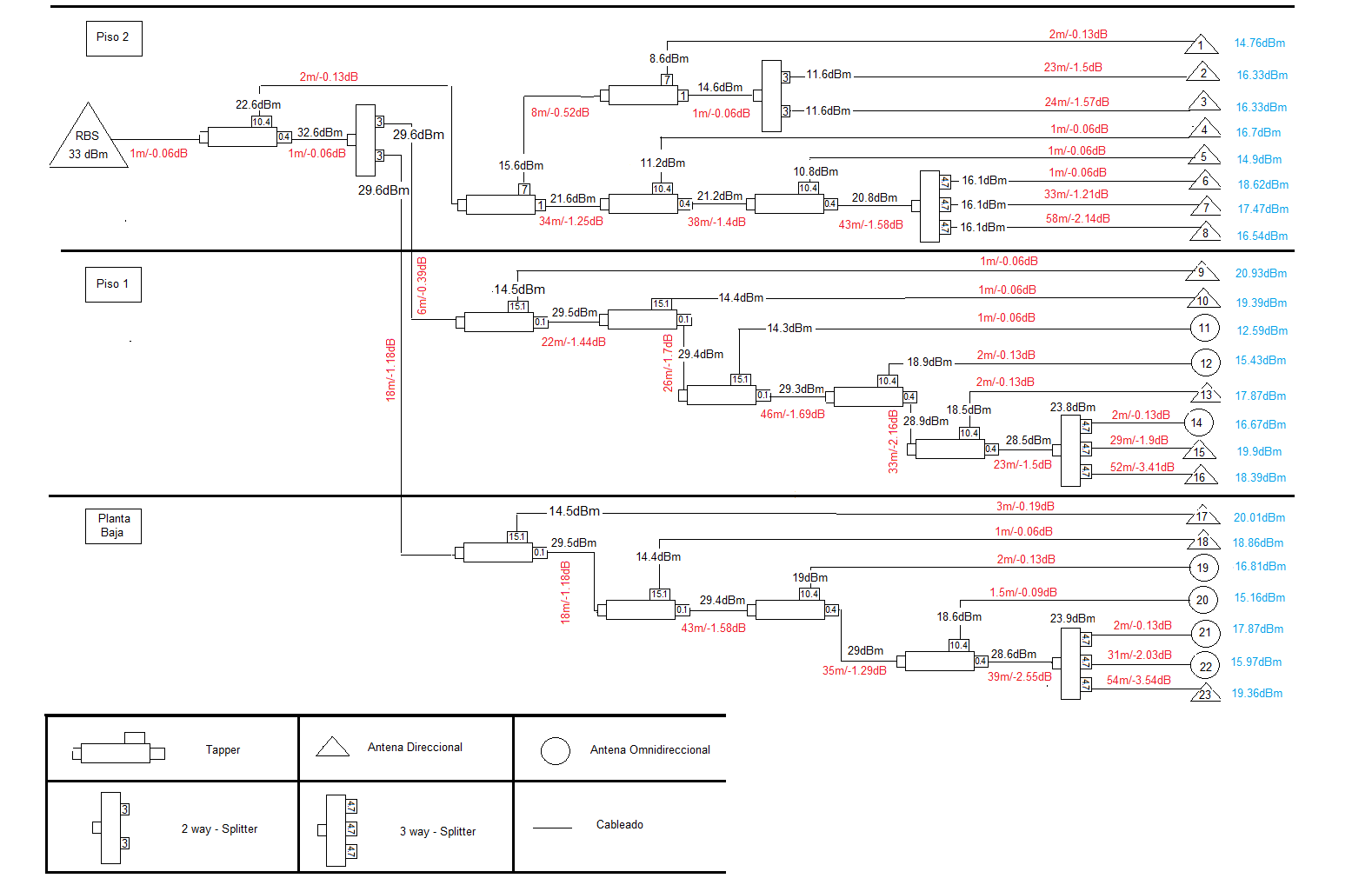 AGENDA
INTRODUCCIÓN
FUNDAMENTOS TEÓRICOS
METODOLOGÍA
ANÁLISIS Y RESULTADOS
DISEÑO DEL SISTEMA UMTS EN INTERIORES
CONCLUSIONES Y RECOMENDACIONES
CONCLUSIONES
CONCLUSIONES
RECOMENDACIONES
RECOMENDACIONES
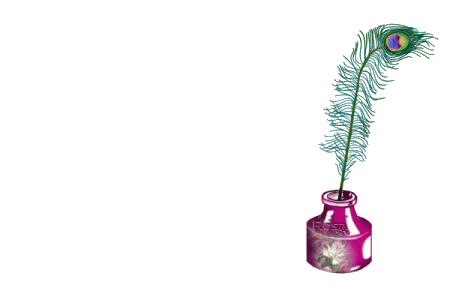